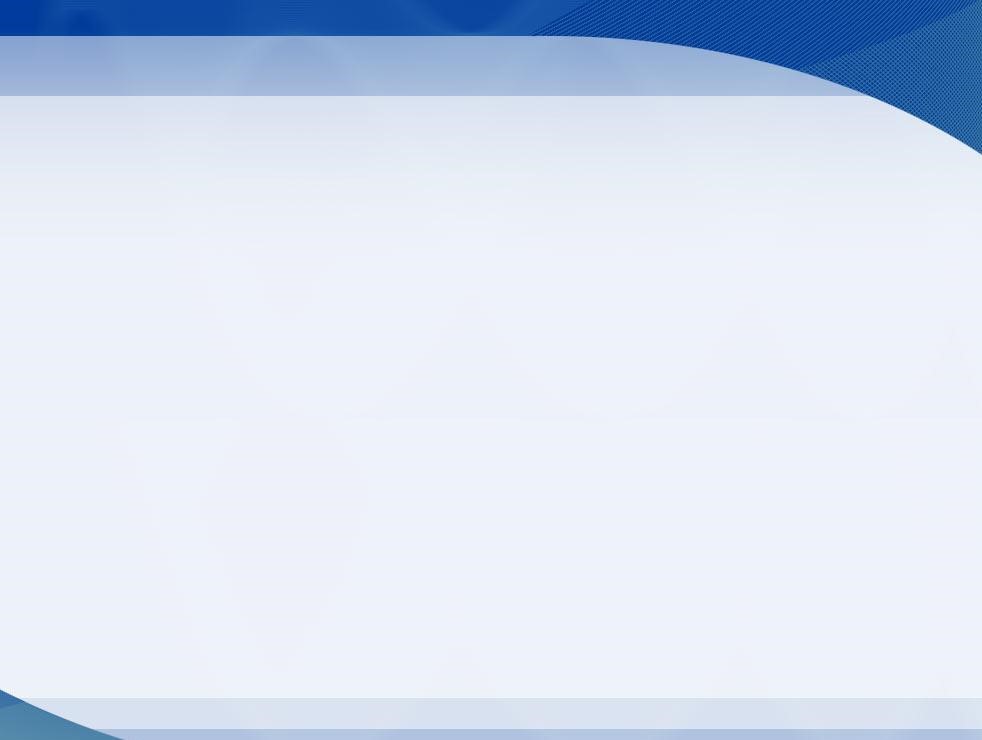 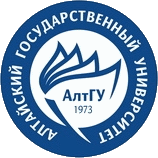 Модернизация высшего образования в центрально-азиатских странах: тенденции, проблемы и решения 


Е.С. Аничкин, первый проректор по учебной работе Алтайского государственного университета, доктор юридических наук, доцент
:
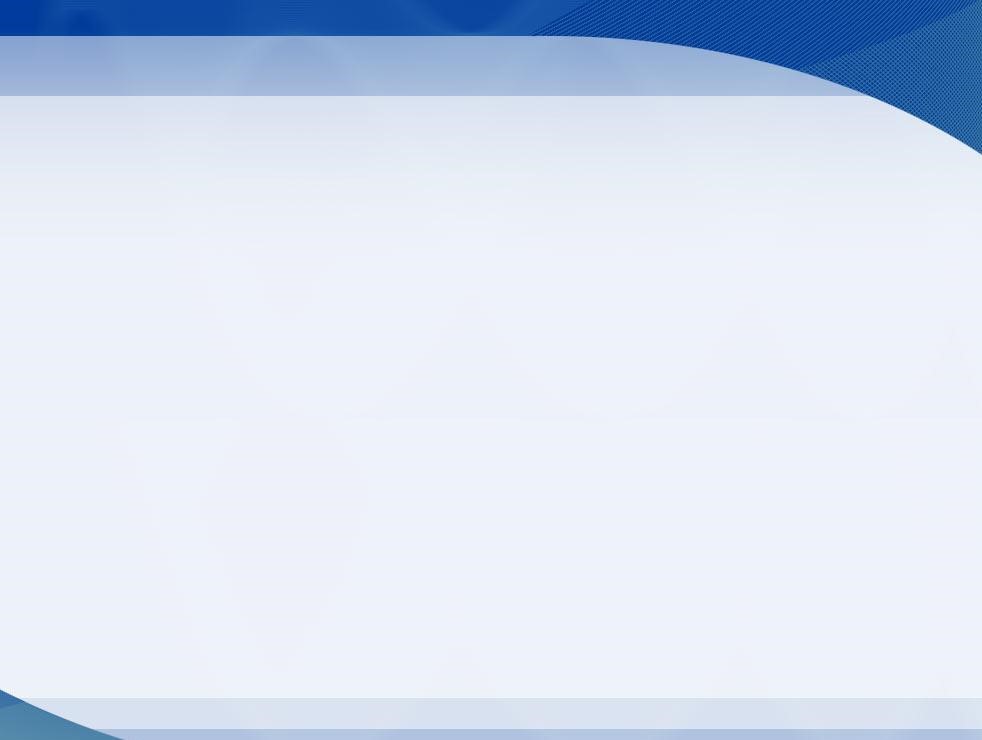 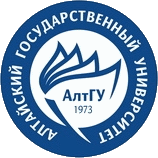 Основные вопросы для рассмотрения
1. Изменения в системах высшего образования центрально-азиатских стран.
2. Единство тенденций модернизации высшего образования в центрально-азиатских странах.
3. Ключевые проблемы сотрудничества в развитии высшего образования центрально-азиатских стран и пути их решения.

На примере России, Казахстана, Кыргызстана, Таджикистана, Туркменистана, Узбекистана, Китая, Монголии
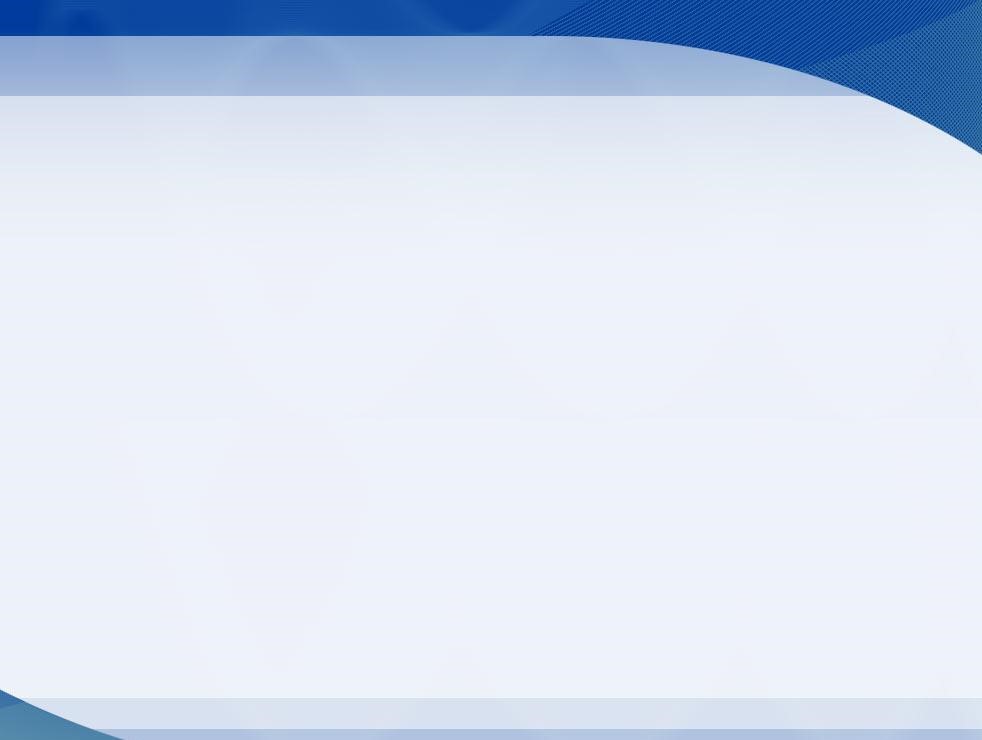 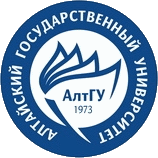 Количественные показатели систем высшего образования
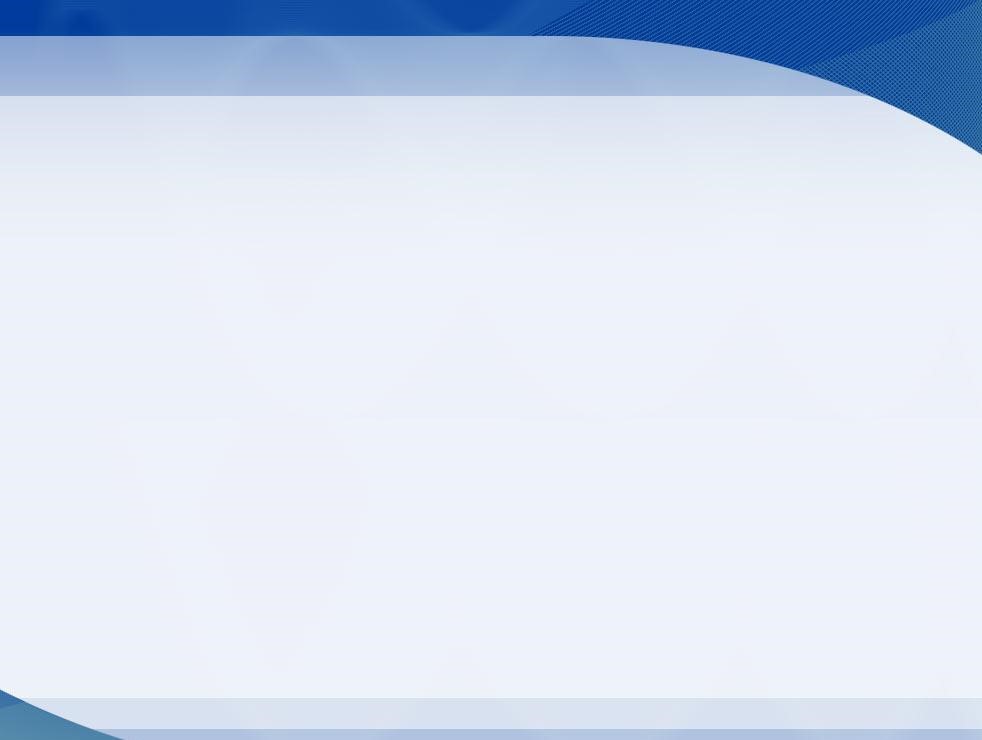 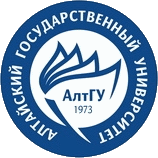 QS World University Rankings (2015/2016 год)
Китай: 16 вузов
1. Университет Цинхуа- 25
2. Пекинский Университет-41
3. Университет Фудань-51
Казахстан: 3 вуза
1.Казахский национальный университет - 275
2.Евразийский национальный университет - 371
3.Казахский национальный технический университет  - 551
Вузы Кыргызстана, Таджикистана, Туркменистана, Узбекистана и Монголии в рейтинг не входят
Россия: (для сравнения) - 8 вузов
1. Московский государственный университет -108
2. Санкт-Петербургский государственный университет - 256
3. Новосибирский государственный университет-317
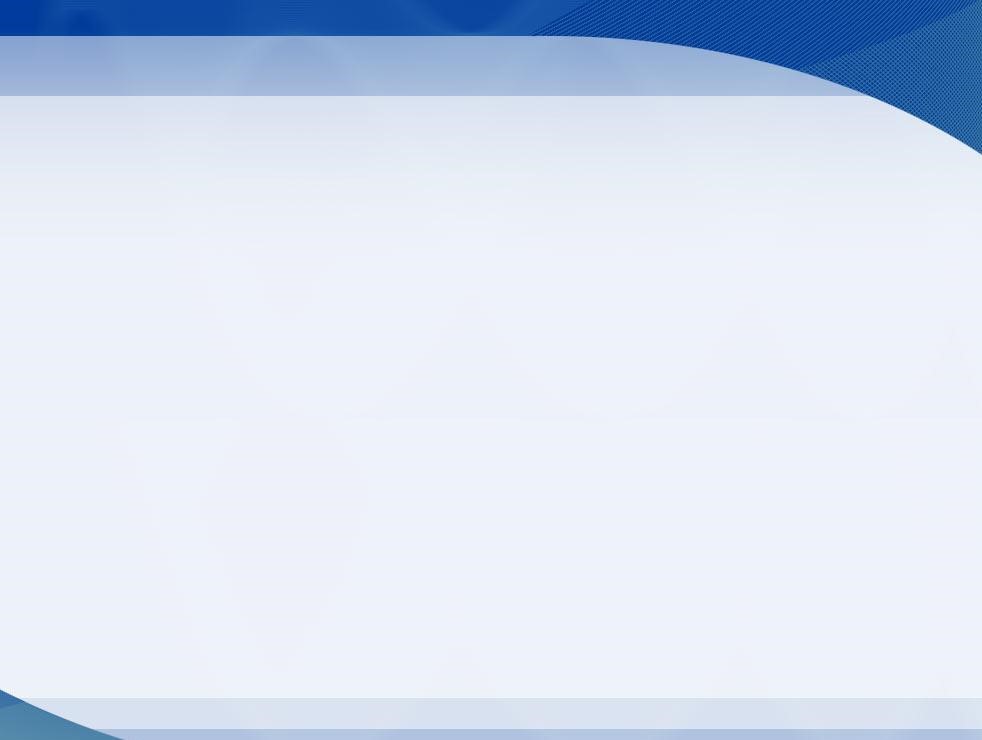 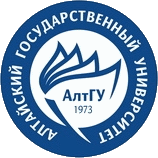 Основные концепции, законы,программы в области образования
Россия
Федеральный закон «Об образовании в Российской Федерации»
Федеральная целевая программа развития образования на 2016-2020 го.
Программа 5:100:2020

Казахстан
Государственная программа развития образования на 2010 – 2020 годы
Государственная программа «Болашак»
Проект «Назарбаев-Университет»

Кыргызстан
Стратегия развития образования в Кыргызской Республике на 2012-2020 годы
Национальный план действий  «Образование для всех»

Таджикистан
Национальная стратегия развития интеллектуальной собственности Республики Таджикистан на 2014-2020 годы
Проект развития высшего образования Таджикистана (2016 год
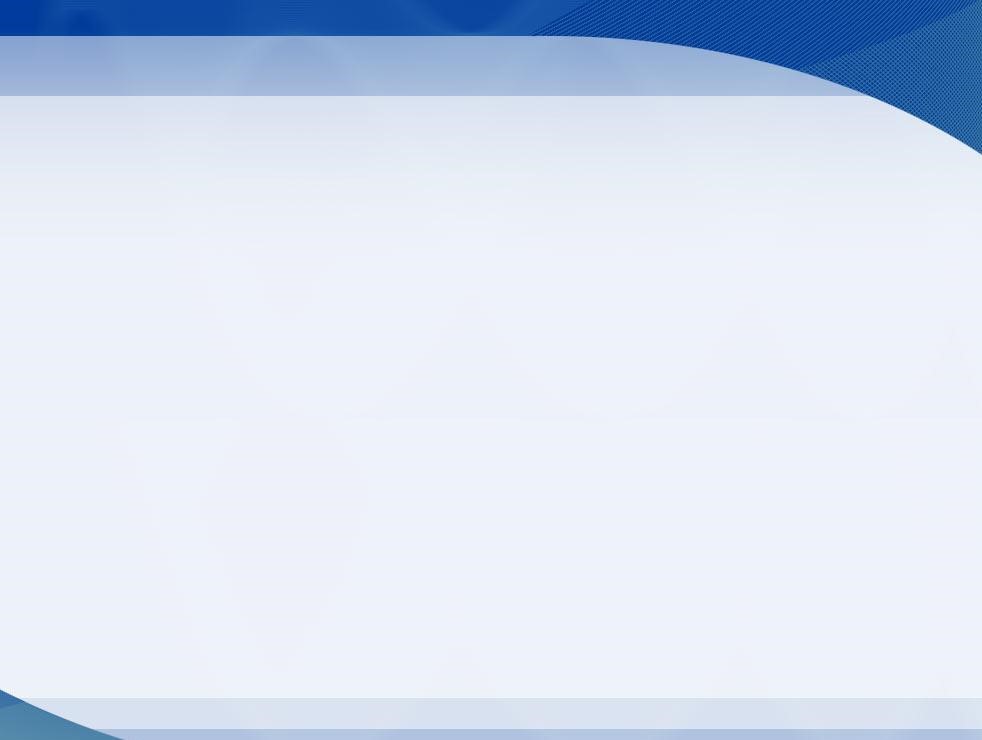 Основные концепции, законы,программы в области образования
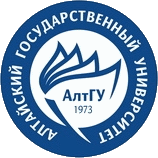 Узбекистан
Национальная программа подготовки кадров
Президентская программа «Умид»
Туркменистан
Закон о реформе образования (2007 год)
Закон «Об образовании» (2013 год)
Монголия
Концепция устойчивого развития Монголии (включает раздел об образовании)
Китай
Программа «1000 талантов»
«Проект 211»
«Проект 985»
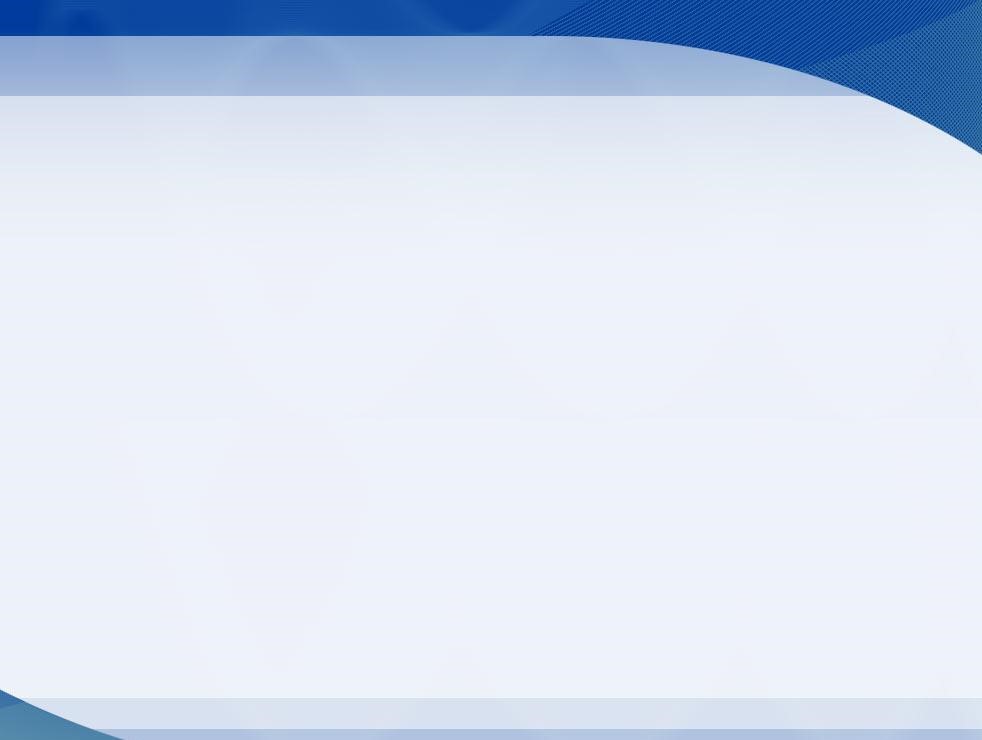 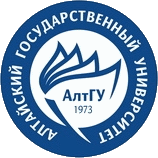 Единство тенденций модернизации высшего образования:
Внутренние
Повышение требований к качеству образовательной деятельности
Практикоориентированность образования
Расширение механизмов оценки и контроля деятельности вузов
Реструктуризация вузовский системы
Внешние
Расширение сетевого взаимодействия и формирование вузовских ассоциаций
Интернационализация образовательной деятельности
3)      Виртуализация учебного процесса
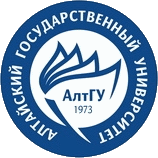 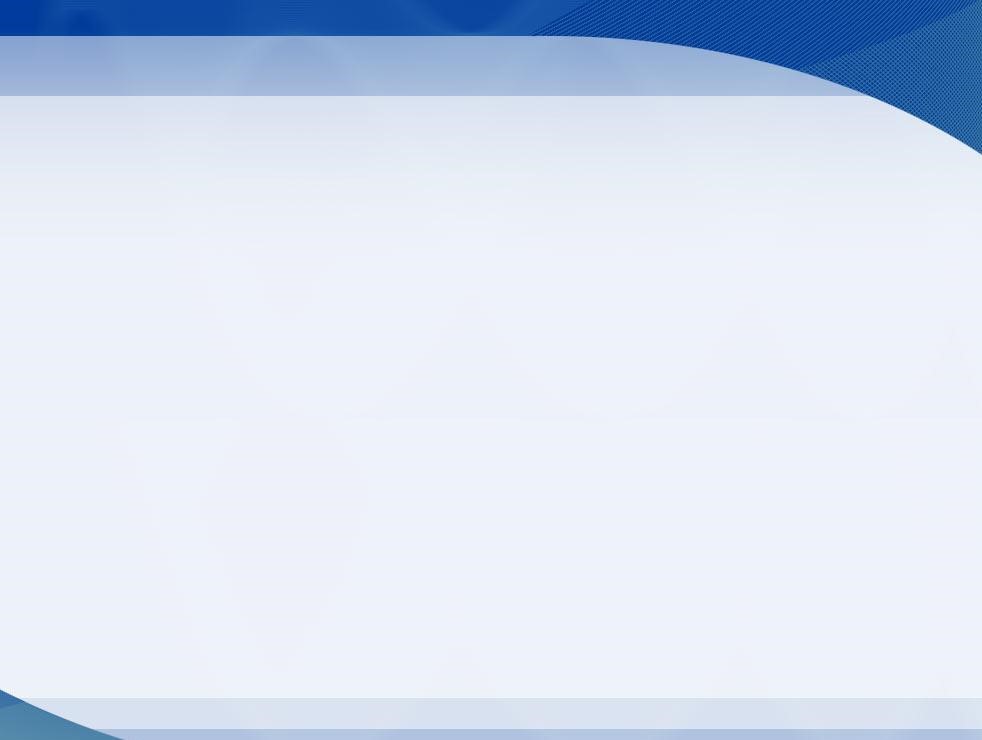 Ассоциации с участием вузов азиатских стран:
Евразийская ассоциация университетов
Сетевой университет ШОС
Сетевой университет СНГ
Сетевой университет БРИКС
Международная ассоциация транспортных университетов стран АТР
Российско-Киргизский консорциум технических университетов
Ассоциация вузов Сибири и Дальнего Востока и Северо-Восточных районов Китая 
Ассоциация вузов Российской Федерации и Китайской Народной Республики
Ассоциация азиатских университетов
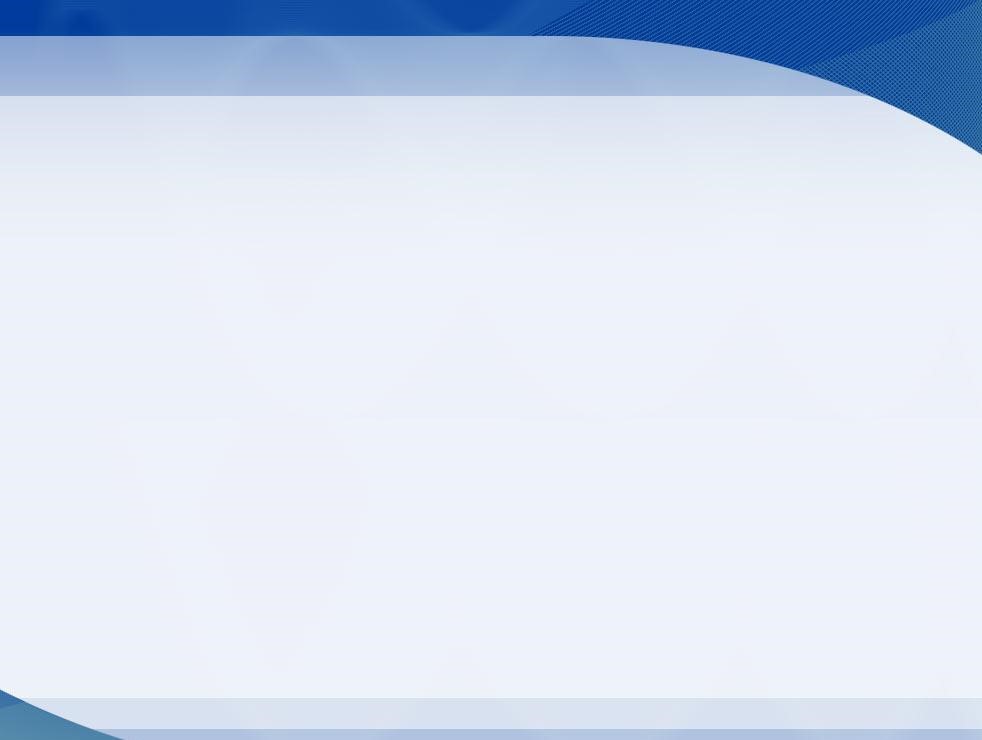 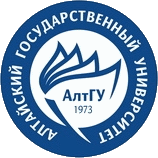 Ключевые проблемы развития высшего образования в азиатских странах
Существенные различия в образовательном процессе вузов азиатских стран и России:
Многообразие  в классификаторах учебных программ
Различия в периодах обучения и длительности семестров
Несовпадающие требования к объему академических часов и образовательных кредитов
Соотношение обязательных курсов и курсов по выбору
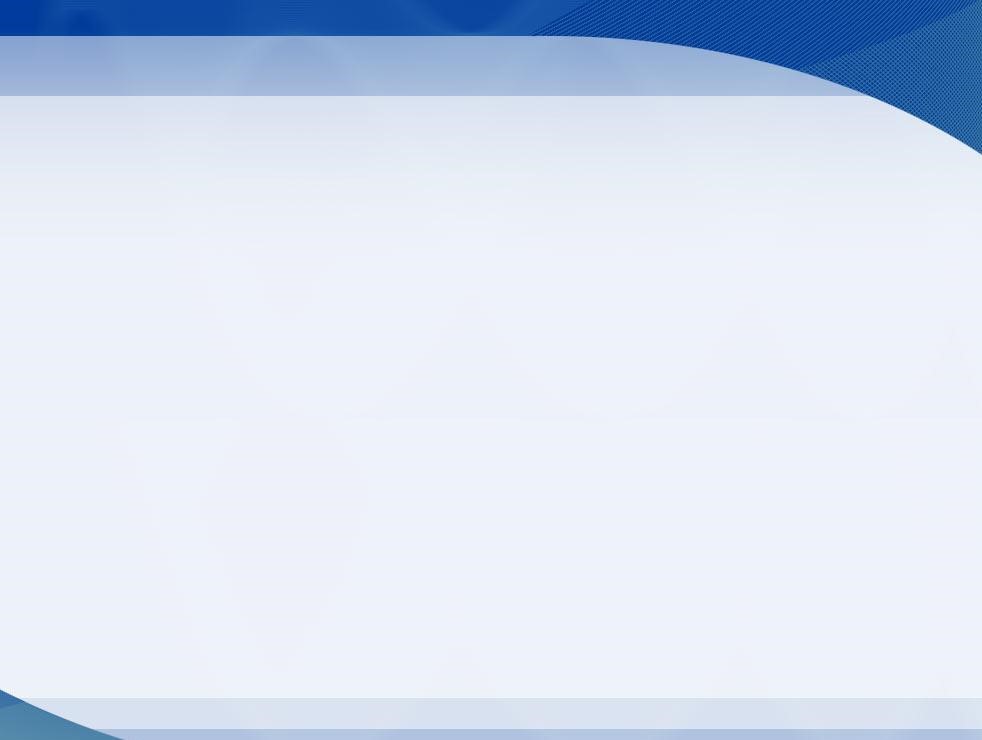 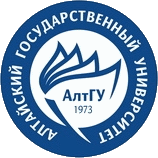 Ключевые проблемы развития высшего образования в азиатских странах 
Проблема двуязычия
Проблема реализации совместных образовательных программ
Проблемы нострификации документов об  образовании, оформления рабочей визы при приглашении зарубежных преподавателей на работу в российские вузы.